إيراد المنتج
أ.د.عبد الستارعبد الجبار موسى
استاذالنظرية الاقتصادية الجزئية - الجامعة المستنصرية- العراق
إيراد المنتج
الايراد الكلي  : مجموع المبالغ التي يتم الحصول عليها من إنتاج كمية من سلعة ما.
الايراد المتوسط : هو الإيراد الكلي مقسوم على عدد الوحدات المنتجة.
الايراد الحدي: هو التغيير في الإيراد الكلي نتيجة للتغير في الإنتاج بوحدة واحدة.
الإيراد         = R  
الإيراد الكلي  =p.Q=TR  
الإيراد الحدي=ΔTR/ΔQ=MR   
الربح        =   ∏
علاقة الربح بالتكاليف الكلية
الإيراد الكلي( TR )  = P.Q
الربــــــــــح ( ∏ )  = TR─TC
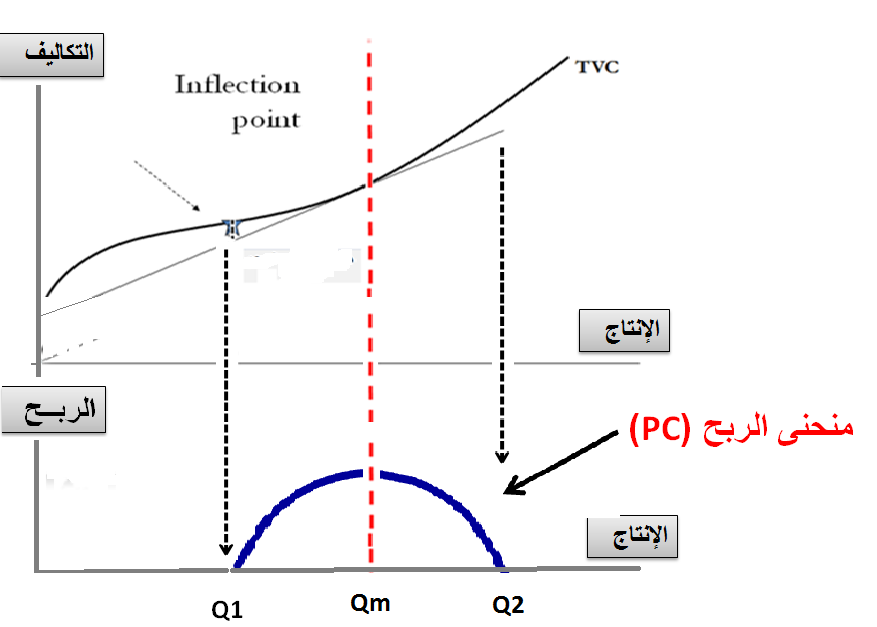 Q1= MR> TC
Qm= تحقيق أعلى ربح وذلك عندما تكون التكاليف الكلية في أدنى مستوى لها لكنه يستمر في الإنتاج بهدف تعظيم الإيرادات الكلية
Q2= MC=MRيحقق المنتج توازنه من خلال تحقيق أقصى أيراد أو ربح ممكن .
علاقة الإنتاج والإيراد بالتكاليف
الإيراد الكلي( TR )  = P.Q
الربــــــــــح ( ∏ )  = TR─TC
الخسارة =  TR < TC
يستمر المنتج في السوق في حالة خسارة متوسط التكاليف الثابتة=    AC <  P < TC
يتوقف المنتج ويغادر السوق إذا خسر متوسط التكليف المتغيرة = AC >  P < TC
توازن المنتج والإيراد الحدي والتكاليف الحدية
يحقق المنتج توازنه عندما     MC=MR
ΔQ\ΔTR   =  MC
يحقق المنتج في حالة التوازن أقصى إيراد أو ربح  ممكن MC=MR
علاقة الإيراد الكلي بمرونات الطلب السعرية
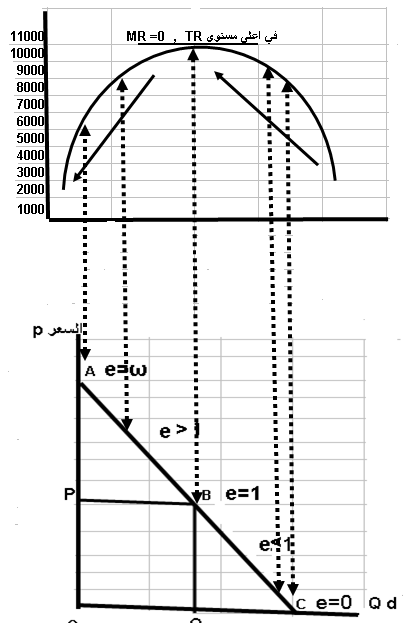 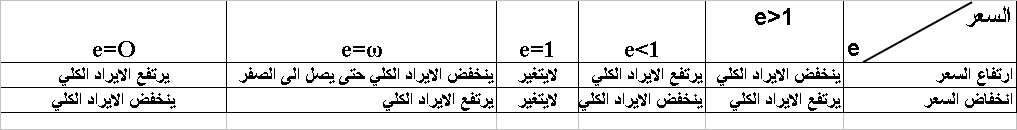 Q
Elasticity and Total Revenue
Price
$4
P  x  Q =  $400
(total revenue)
P
D
0
100
Quantity
شكرا لاصغائكم